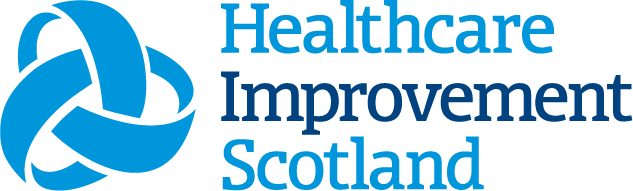 Template C
Highlight internal processes, policies and data
Advanced level
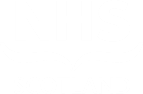 Available in the following formats:
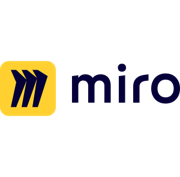 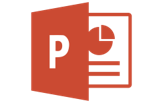 [Speaker Notes: Alternative title and layout slides]
Template C – Advanced Level
Drop off
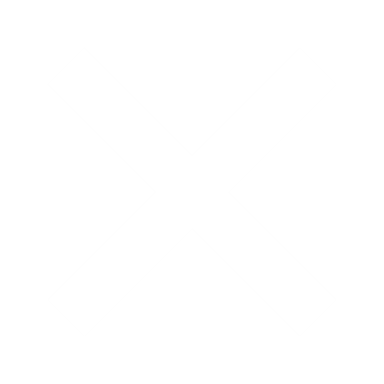